An Ethical Conceptual Framework for the Promotion of Law Student and Lawyer Well-BeingNigel DuncanThe City Law SchoolRachael Field Bond Law FacultyCaroline StrevensUniversity of Portsmouth
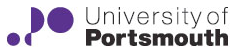 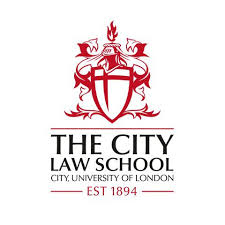 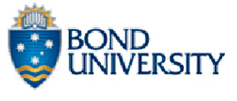 The Importance of Well-being for Lawyers and Law Students
Challenges of neoliberalismfor legal professional practice
Self-determination theory affirms impact of neoliberalism on well-being
Prime importance of challenging the sources of damaging experiences
However
Practical strategies
An ethical imperative
An ethical imperative  for self-care as a professional ethical virtue in law
A range of ethical perspectives can be used to support the ethical imperative to support lawyer well-being
A framework developed from a deontological ethical perspective
A  framework developed from a teleological perspective
A framework developed from a contextual and ethic of response perspective
A framework developed from an intuitive ethics perspective
[Speaker Notes: This is the theoretical background to Mary Gentile’s Giving Voice to Values. It is about complexity and dynamics in the response to ethical challenges and the development of moral judgment (Gonzalez-Padron et al 2012)]
A framework developed from an ethic of care perspective
A framework developed from a virtue ethics perspective
Discussion points raised at ILEC 8
Discussion